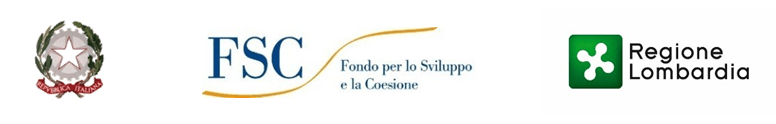 PIANO SVILUPPO E COESIONESintesi delle decisioni assunte e delle informative presentate inComitato di Sorveglianza
29 dicembre 2021
Il Comitato di Sorveglianza del PSC nel corso della seduta odierna ha approvato:
L’Ordine del Giorno
Il Regolamento interno del CdS
Il Piano sviluppo e coesione
La Relazione di chiusura parziale del PSC a giugno 2021

Inoltre, il Comitato di Sorveglianza ha preso atto delle seguenti informative:
Informativa sulla misura a sostegno degli aeroporti lombardi di interesse nazionale appartenenti alle reti TEN-T
Informativa sul Si.Ge.Co. del PSC in corso di approvazione